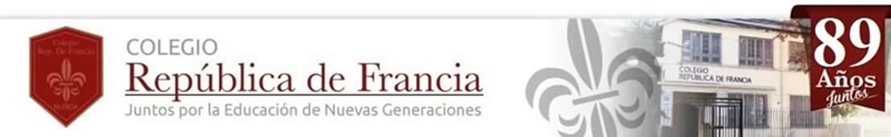 Actividad N° 6
7° Básico
Apoyo Psicopedagógico PIE

Semana 18 al 22 de Mayo 2020
Hoy serás capaz de Leer un texto no literario, identificando propósito comunicativo,  extrayendo información y ser capaz de evaluar el contenido dando una opinión .
Indicadores de evaluación

1- Identifica propósito comunicativo.
2- Comprende el texto leído 
3- extrae información a partir de lo leído.
4- es capaz de dar una opinión frente a lo leído.
ACTIVEMOS NUESTROS CONOCIMIENTOS PREVIOS ..
¿ Qué sabes sobre las palabras que están escritas?
OBESIDAD
Obesidad Infantil
COMIDA CHATARRA
Recordemos….
Observa el siguiente video
https://www.youtube.com/watch?v=BMZepyt3wg8

https://www.youtube.com/results?search_query=que+es+una+noticia+para+ni%C3%B1os
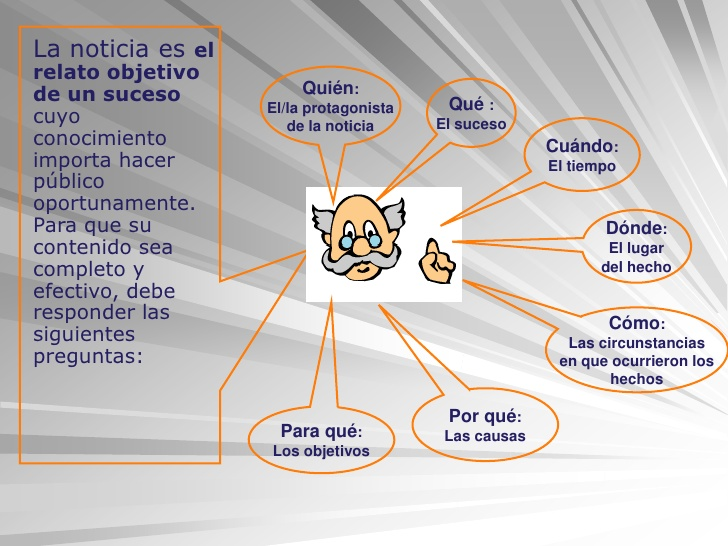 A trabajar!!
Busca en el siguiente link la siguiente noticia y lee la información
https://www.biobiochile.cl/especial/resumen-de-noticias/2019/12/17/el-problema-de-la-obesidad-infantil-en-chile-y-el-mundo-casos-al-alza-en-paises-de-bajos-ingresos.shtml
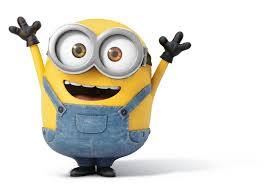 Actividad
Respondan las preguntas que dan respuesta a una noticia…
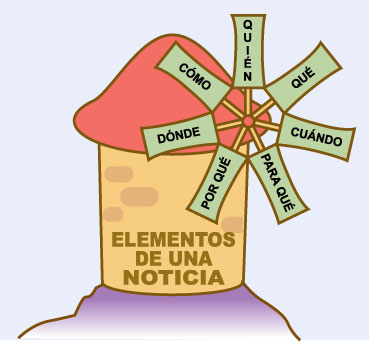 Responde las siguientes preguntas
1.- ¿ Qué te pareció la noticia que leíste? 
2.- ¿ Dé que trata la noticia que leyeron?
3.- ¿ Qué opinan ustedes que niños estén siendo afectados por la obesidad?
4.Según lo leído, ¿Cuáles creen  ustedes que son las consecuencias principales que trae la obesidad en niños y niñas de nuestro país.?
5.- En la noticia que acaban de leer ¿ Se mencionan soluciones concretas para combatir el problema?
6.- ¿ Creen que lo mencionado en la noticia es un problema actual en nuestro país?
( puedes responder en el ppt o en tu cuaderno del PIE)
Los invito a que propongan 3 soluciones al problema que se plantea en la noticia.
Justificando el porqué de su propuesta…
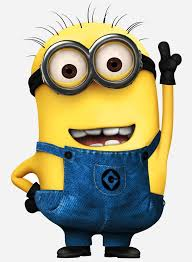 Bitácora de Aprendizaje
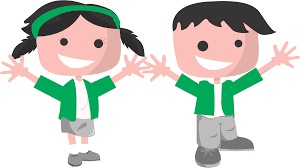